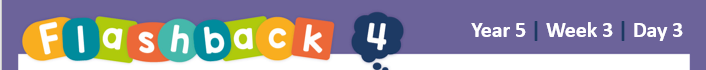 Year 5 | Week 3 | Day 3
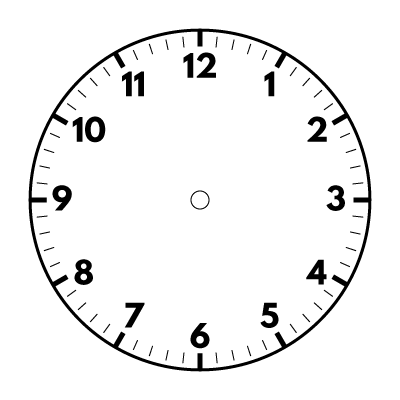 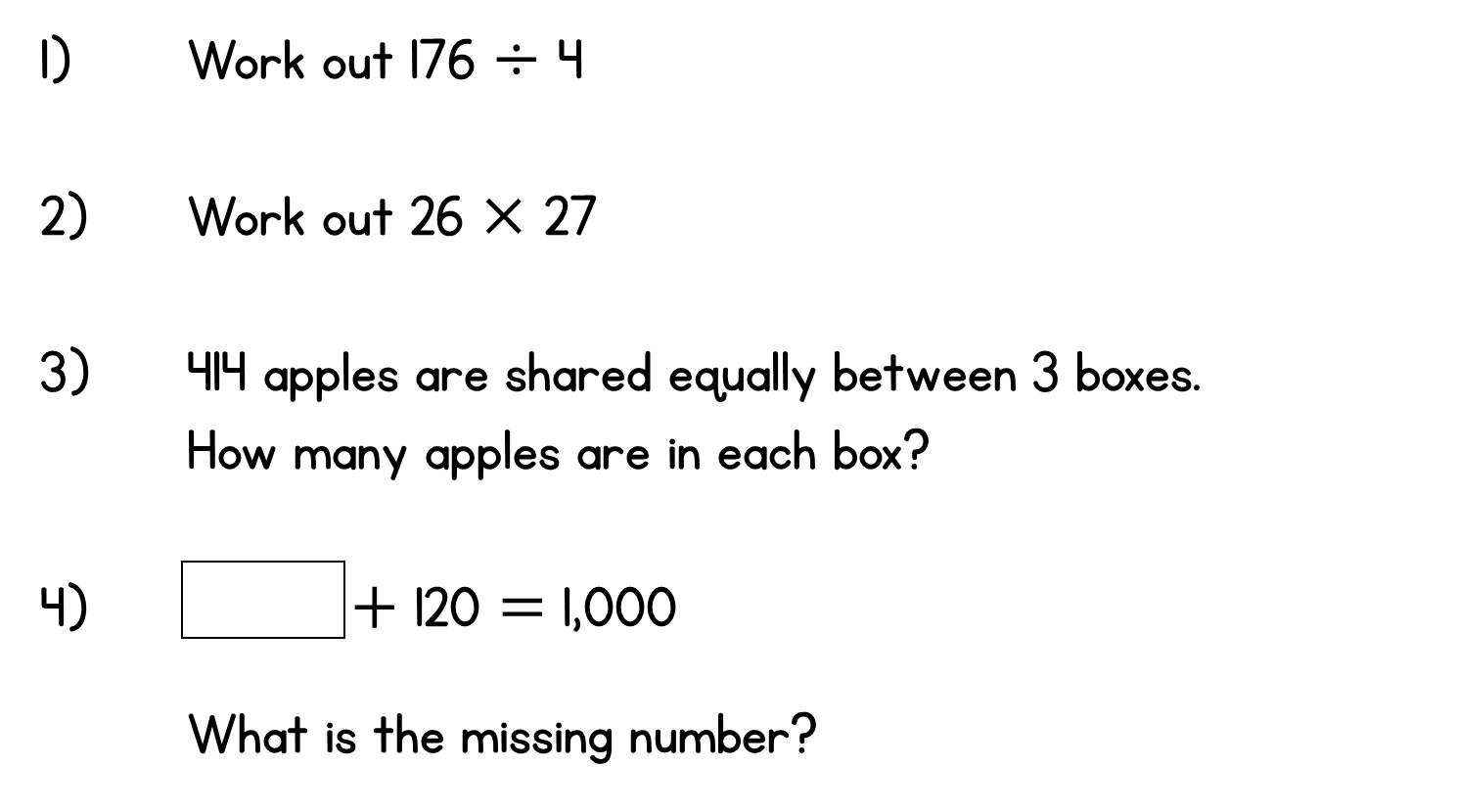 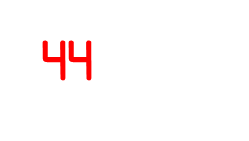 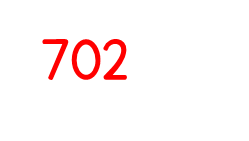 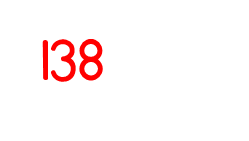 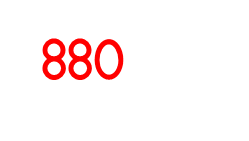 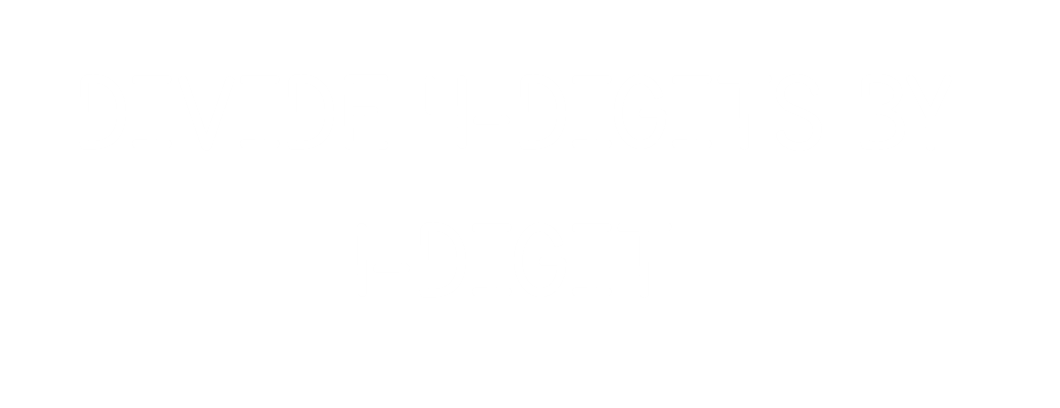 12
120
8
7,200
There are 4,884 crayons and they come 
in packs of 4 
How many packs are there?
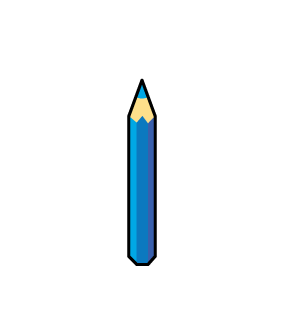 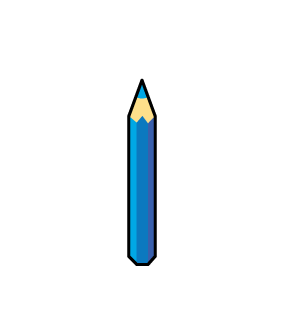 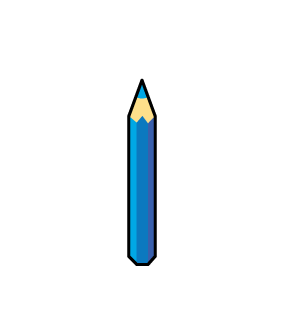 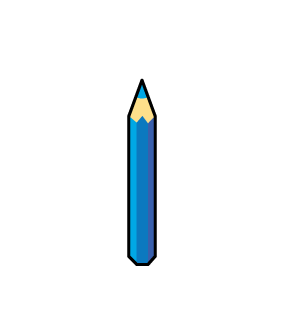 There are 4,884 crayons and they come 
in packs of 4 
How many packs are there?
1,221 packs
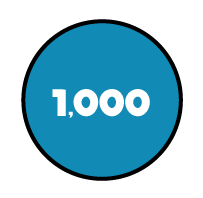 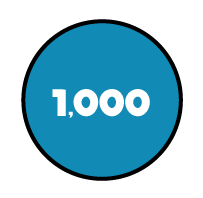 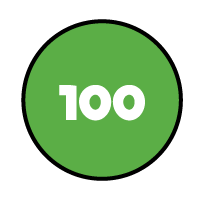 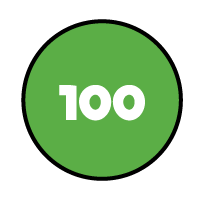 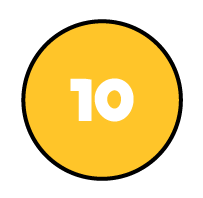 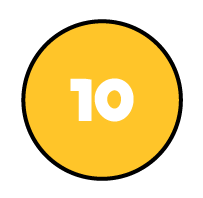 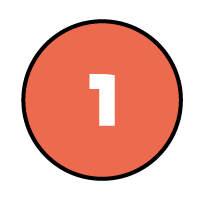 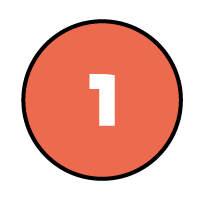 1
2
2
1
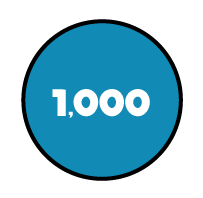 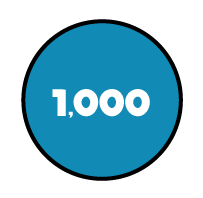 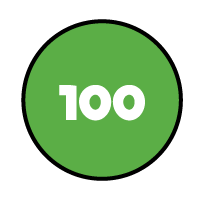 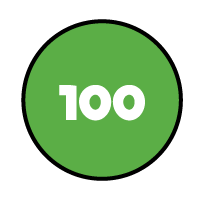 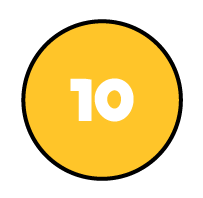 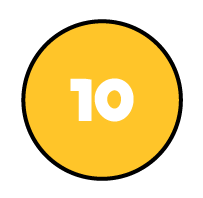 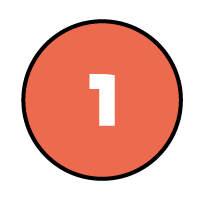 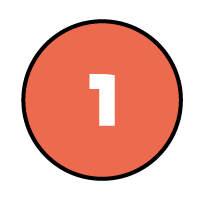 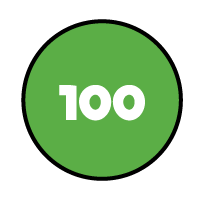 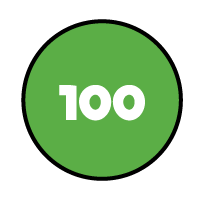 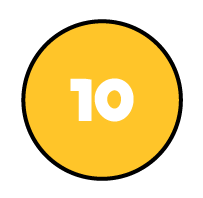 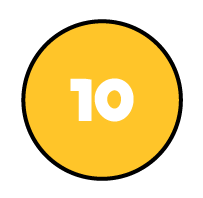 As well as using the place value chart like we have in previous lessons, we will also use the formal written method of calculating division
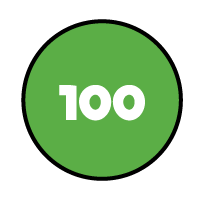 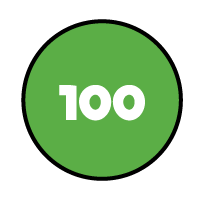 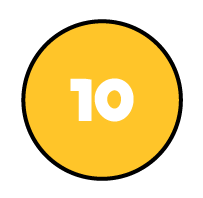 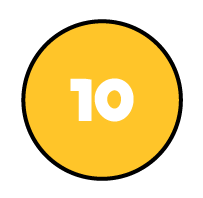 Because we are dividing by four, how many groups of four thousand can we make?
Similarly, how many groups of four hundred can we make?
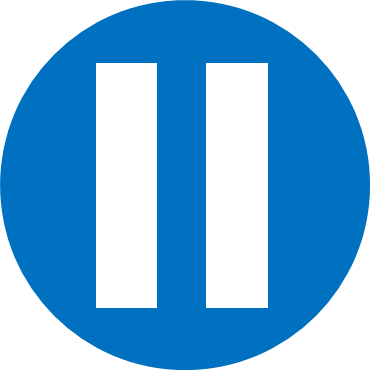 Have a think and then let’s do this one together in our books
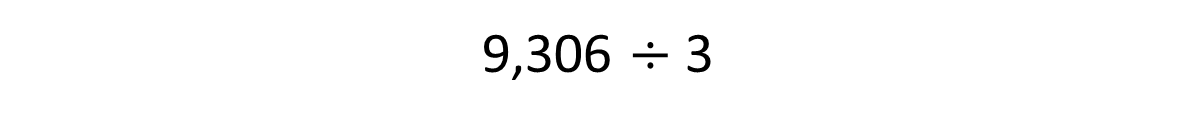 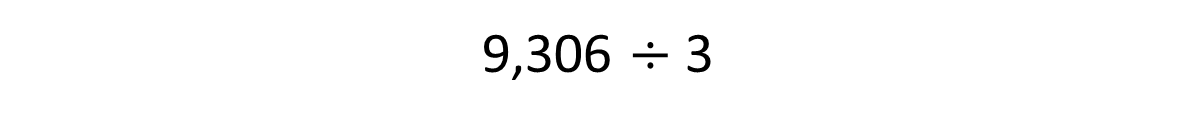 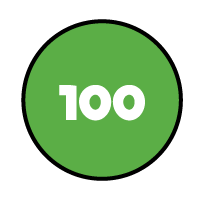 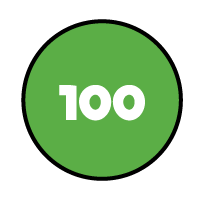 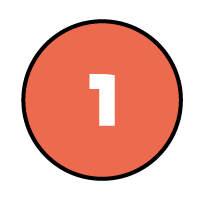 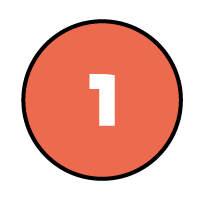 3
1
0
2
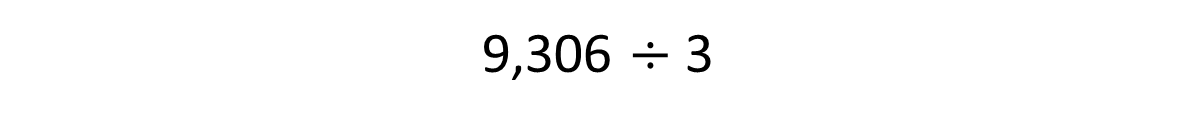 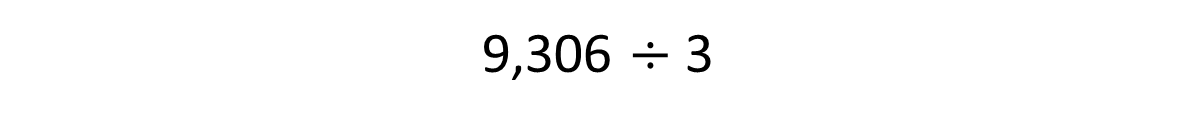 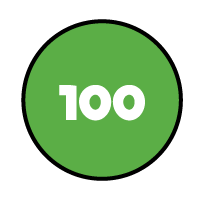 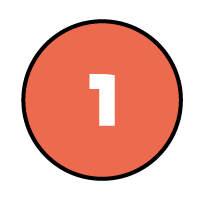 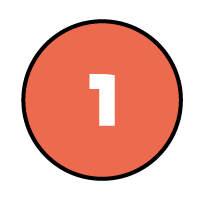 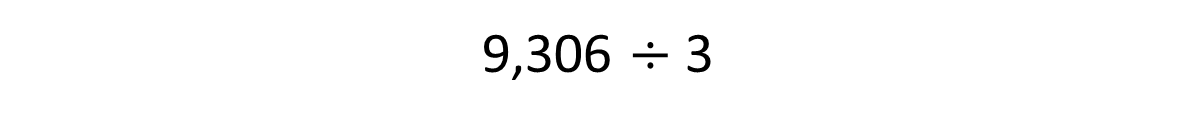 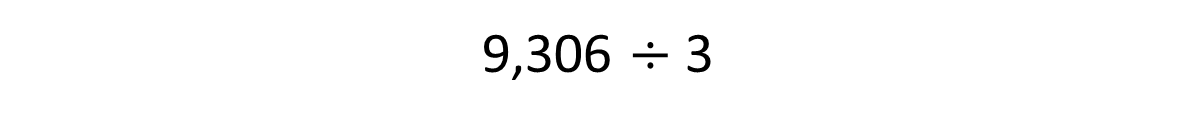 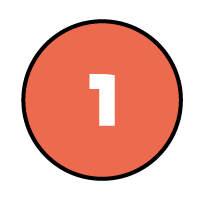 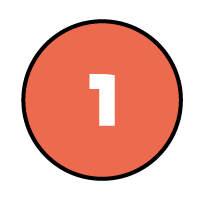 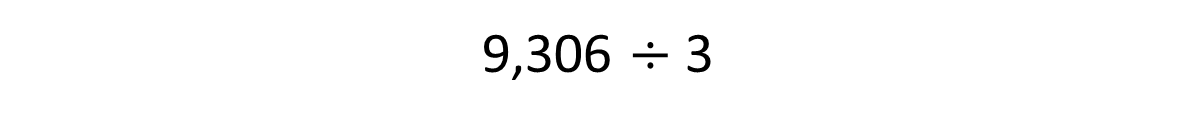 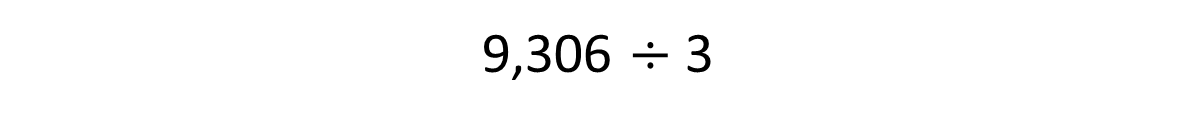 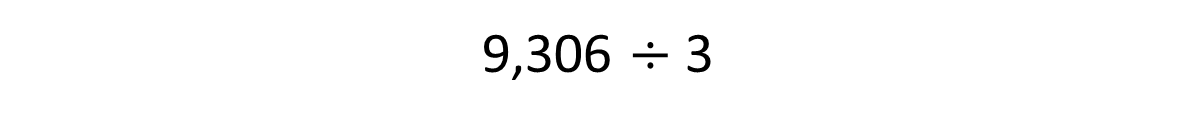 Let’s do this one together.
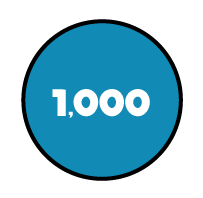 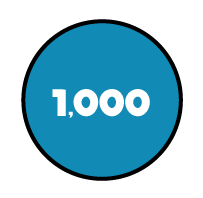 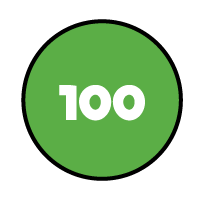 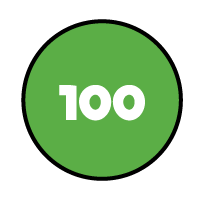 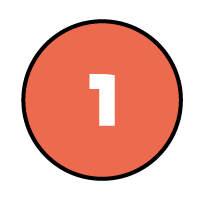 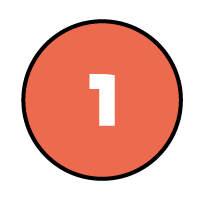 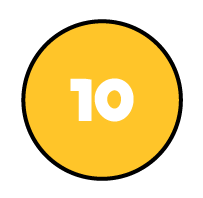 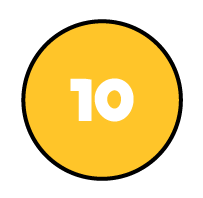 2
1
6
2
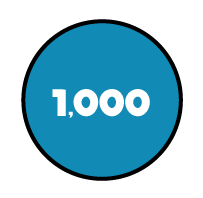 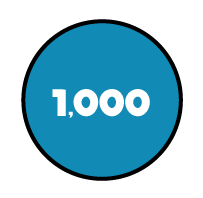 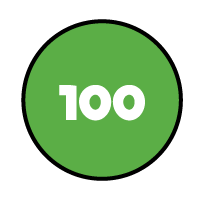 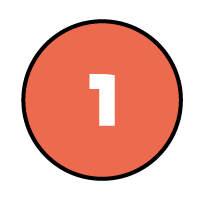 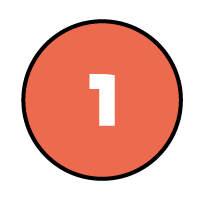 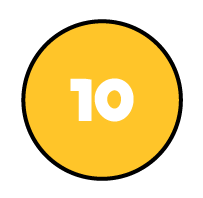 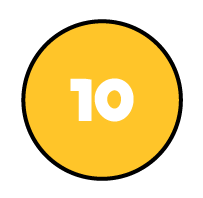 1
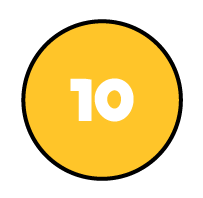 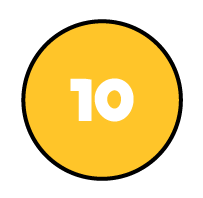 We can make one group of 2 hundreds, but we have one hundred left over.  What do we do now?
Now we need to show that we have exchanged one of the hundreds for 10 tens.  We do this by writing a small 1 in the tens column, to show that there are now 12 tens
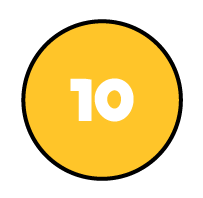 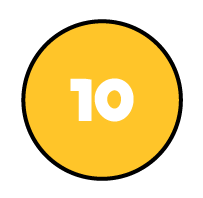 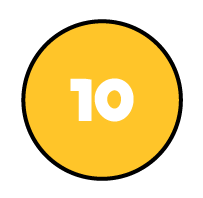 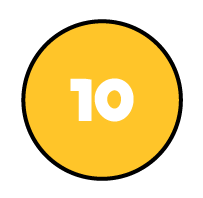 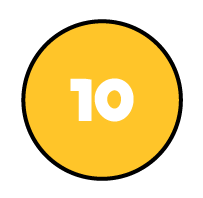 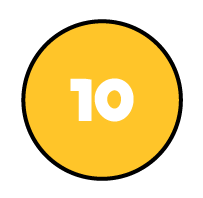 Have a think, and then we’ll do this one together
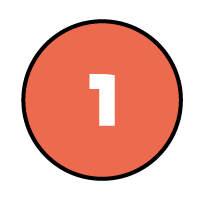 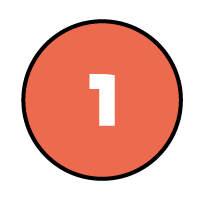 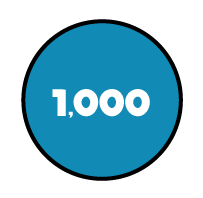 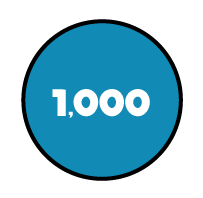 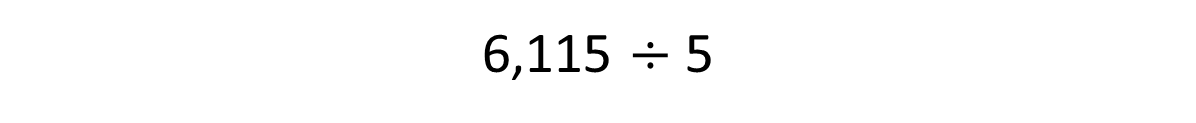 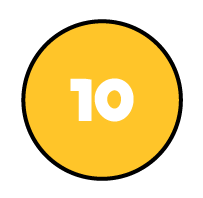 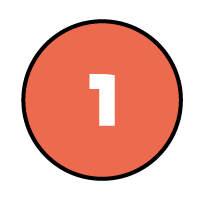 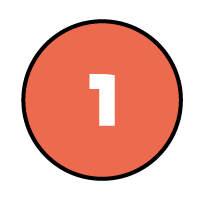 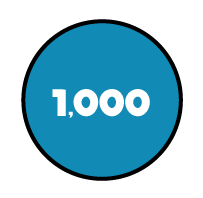 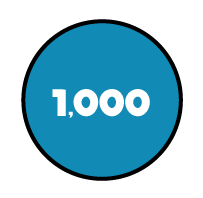 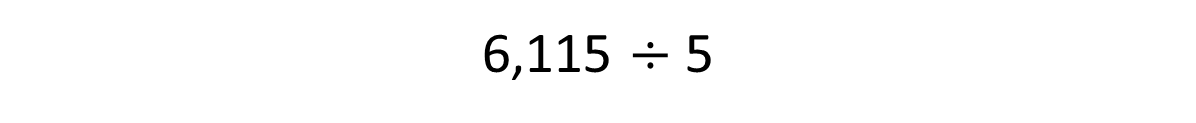 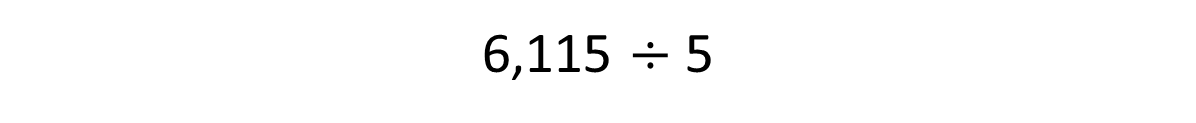 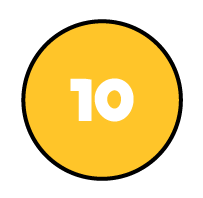 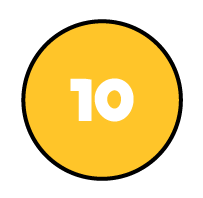 1
2
3
2
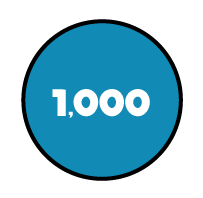 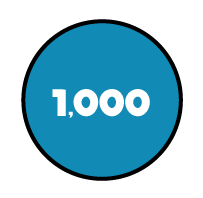 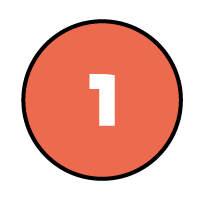 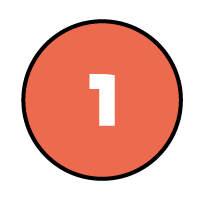 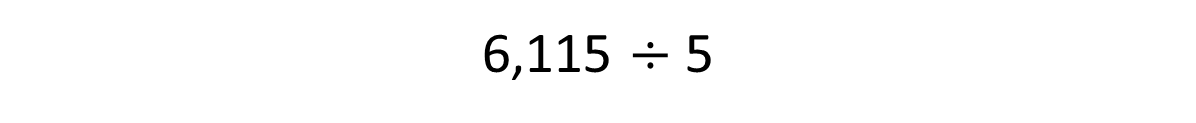 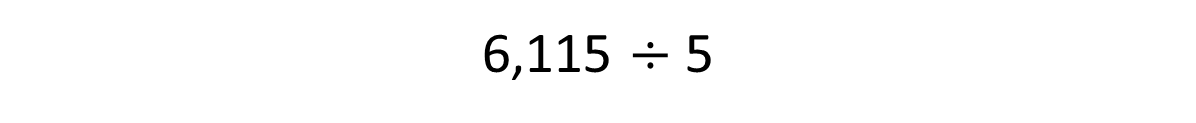 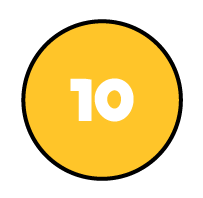 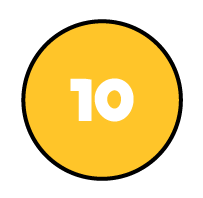 1
1
1
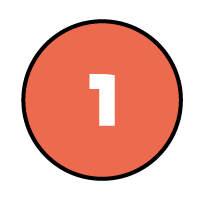 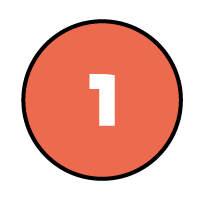 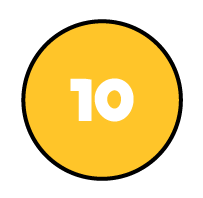 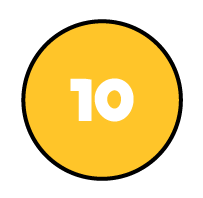 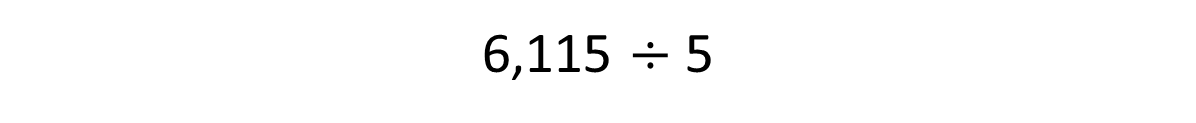 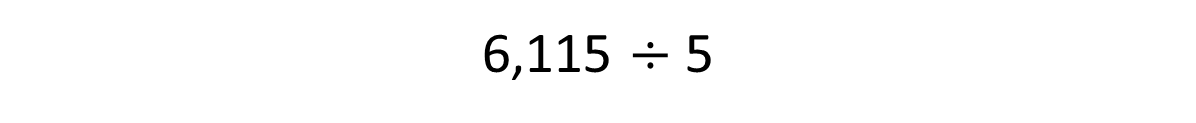 We’ve made1 group of 5 thousands, but we have one thousand left over.  What do we do?
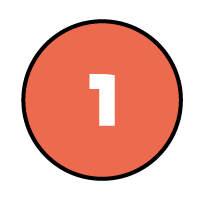 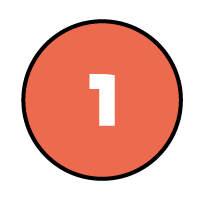 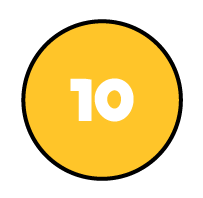 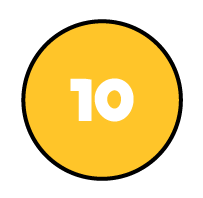 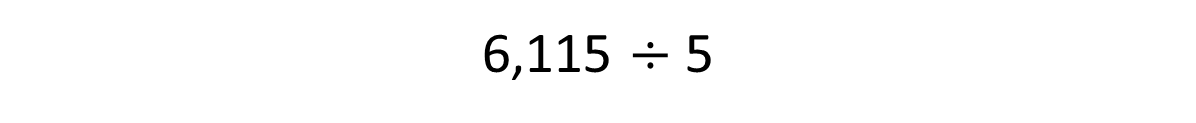 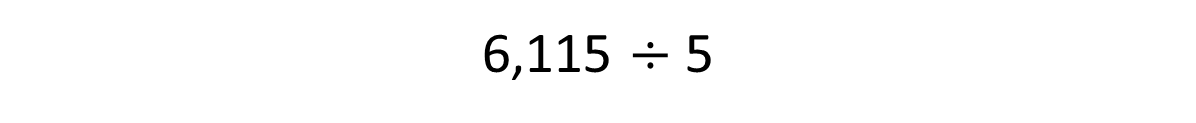 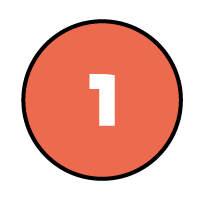 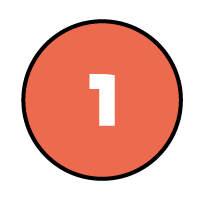 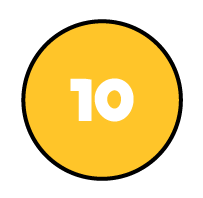 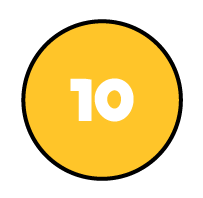 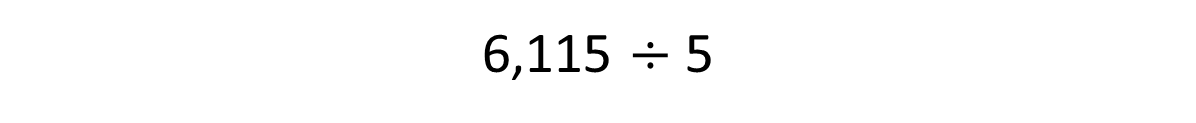 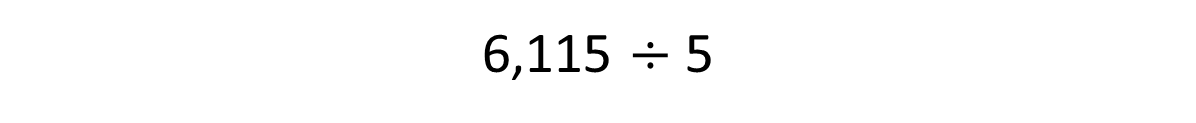 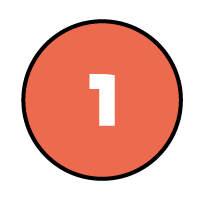 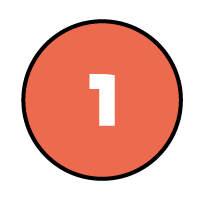 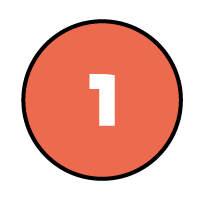 Have a go at questions 1 - 3 on the worksheet Stick in 1-2, write out 3 a) - f)
3 skateboards cost £72.99
How much does one cost?
It’s really important that we place the decimal point in the answer space directly over the one under the line.
.
2
4
3
3
.
1
1
4
3
3
1
9
3
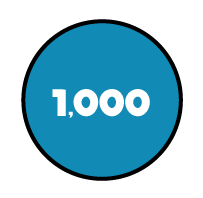 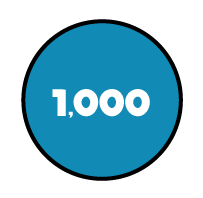 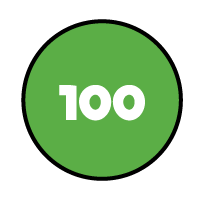 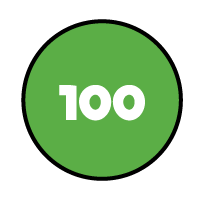 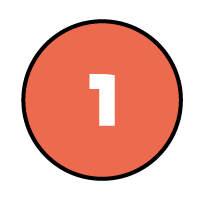 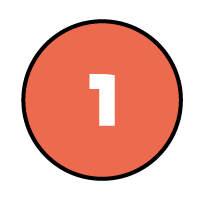 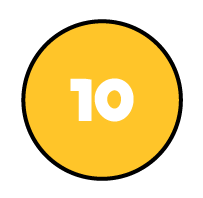 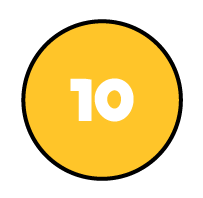 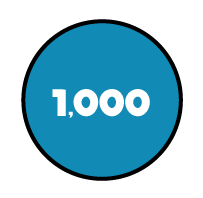 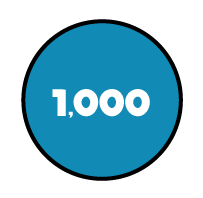 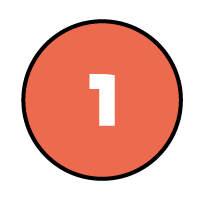 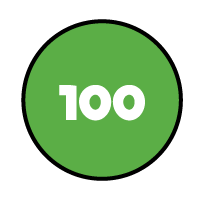 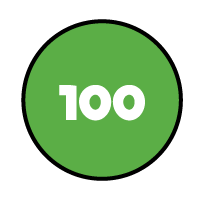 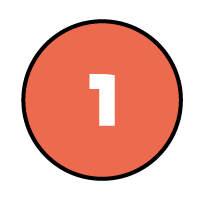 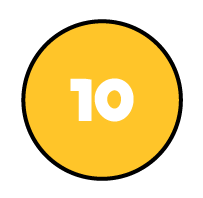 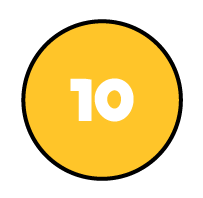 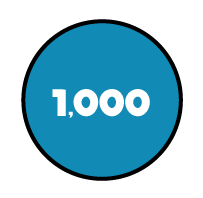 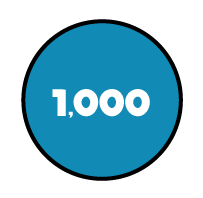 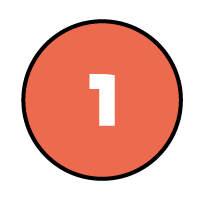 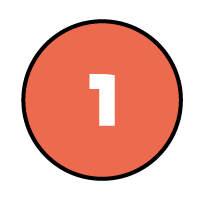 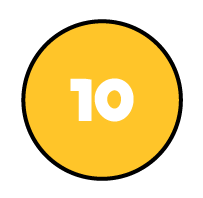 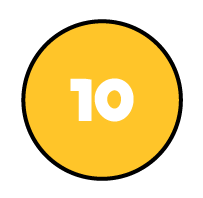 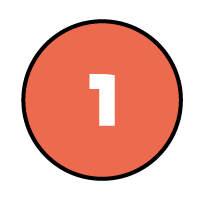 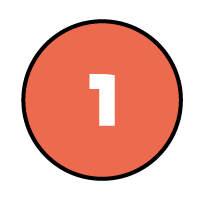 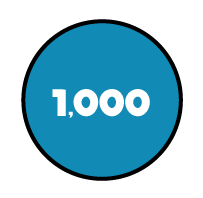 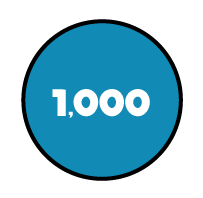 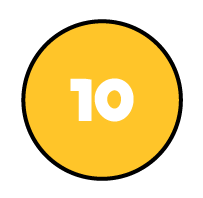 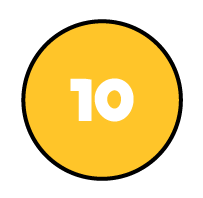 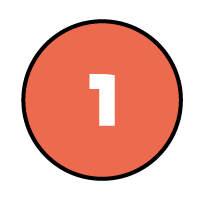 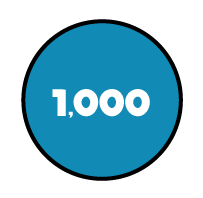 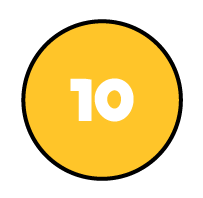 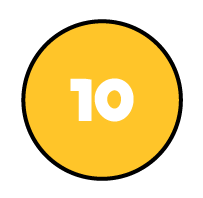 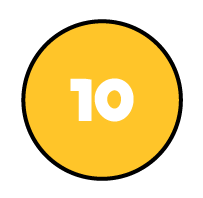 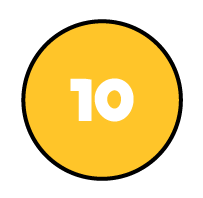 Have a go at the rest of the worksheet – write them in your book